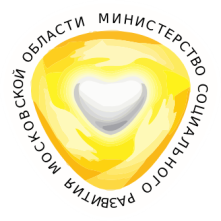 Социально 
ориентированные некоммерческие организации
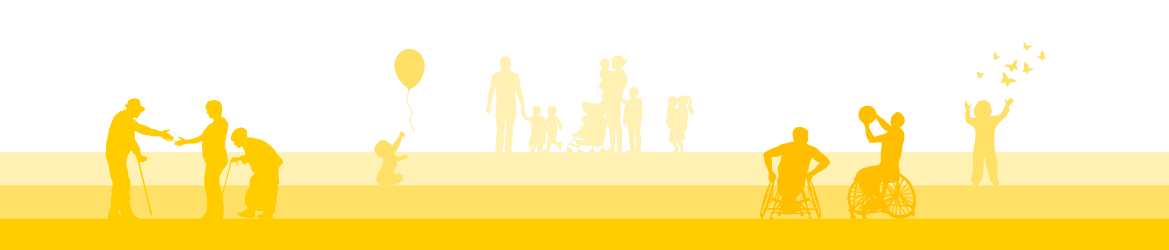 Федеральный закон от 12.01.1996 № 7-ФЗ 
«О некоммерческих организациях»
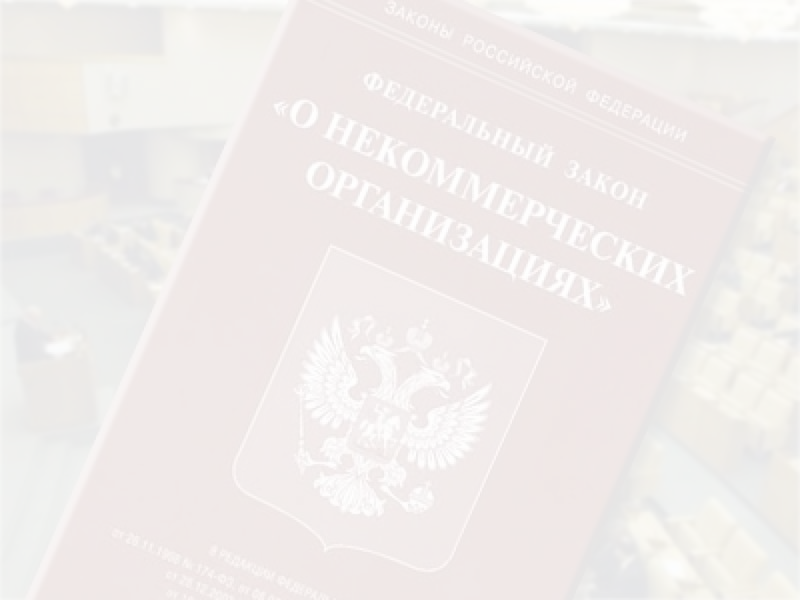 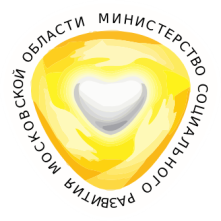 Статья 2,  часть 1. Некоммерческой организацией является организация, не имеющая извлечение прибыли в качестве основной цели своей деятельности и не распределяющая полученную прибыль между участниками.
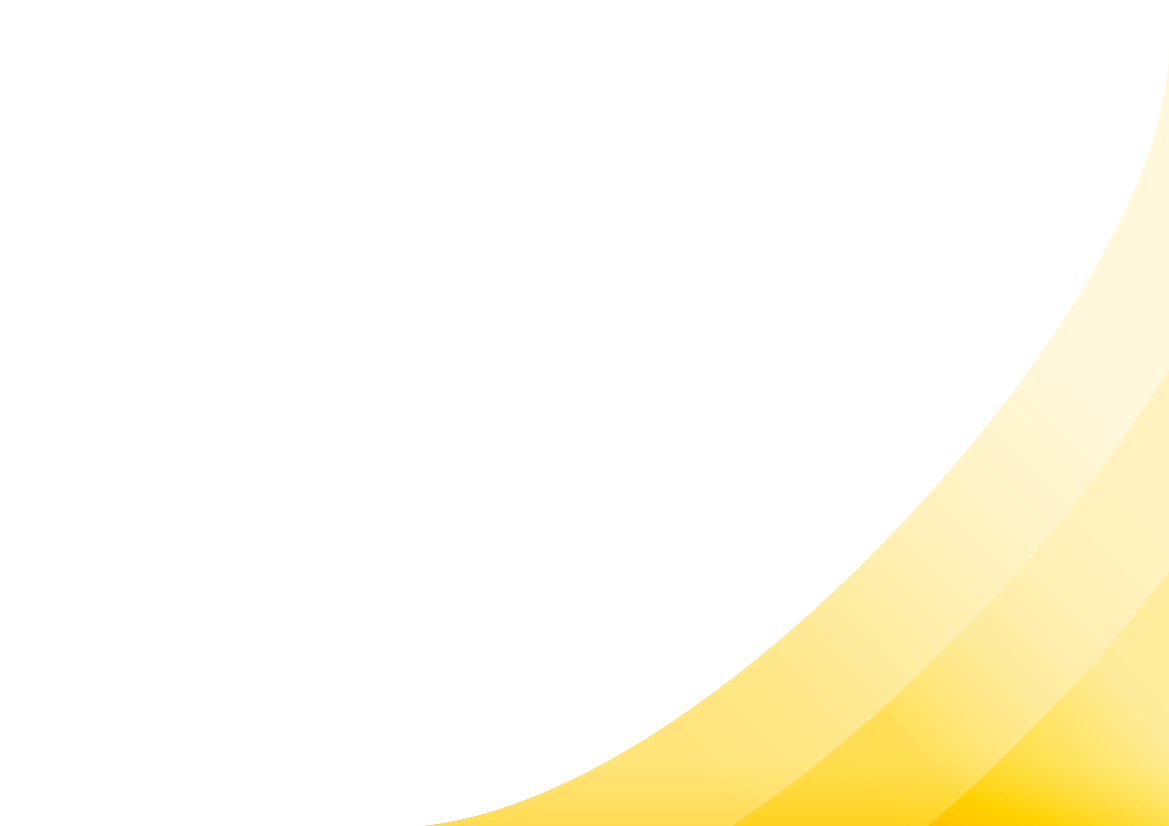 Статья 2,  часть  2.1. 
Социально ориентированными некоммерческими организациями (СО НКО)
 признаются некоммерческие организации, созданные в предусмотренных Федеральным законом № 7-ФЗ формах (за исключением государственных корпораций, государственных компаний, общественных объединений, являющихся политическими партиями), осуществляющие деятельность, направленную на решение социальных проблем, развитие гражданского общества в Российской Федерации, а также виды деятельности, предусмотренные статьей 31.1 Федерального закона № 7-ФЗ
Виды деятельности СО НКО
статья 31.1 Федерального закона № 7-ФЗ
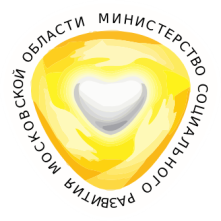 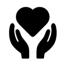 Социальное обслуживание, социальная поддержка и защита граждан
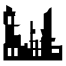 Подготовка населения к преодолению последствий  бедствий, катастроф, предотвращению несчастных случаев
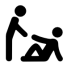 Оказание помощи пострадавшим в результате бедствий, катастроф, конфликтов, беженцам и вынужденным переселенцам
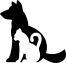 Охрана окружающей среды и защита животных
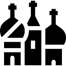 Охрана и  содержание исторических, культовых, культурных,природоохранных объектов и территорий, мест захоронений
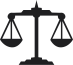 Юридическая поддержка граждан и некоммерческих организаций, защита прав и свобод граждан
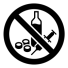 Профилактика социально опасных форм поведения граждан
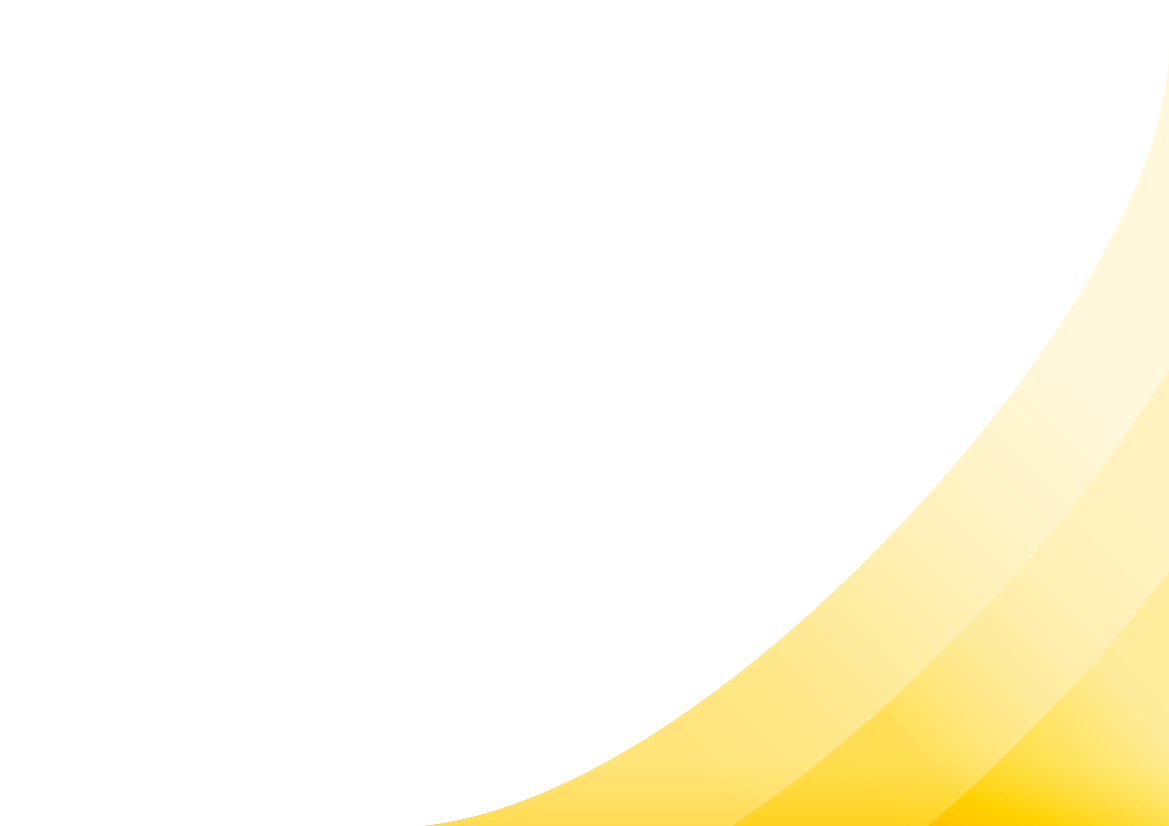 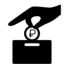 Благотворительная деятельность; деятельность в области организации и поддержки благотворительности и волонтерства
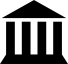 Образовательная, научная, культурная, спортивная деятельность, охрана и профилактика здоровья, духовное развитие
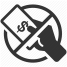 Формирование в обществе нетерпимости к коррупционному поведению
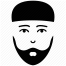 Межнациональное сотрудничество, сохранение и защита самобытности, культуры, языков и традиций народов РФ
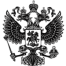 Патриотическое, в том числе военно-патриотическое, воспитание граждан Российской Федерации
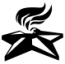 Поисковые работы, направленные на выявление воинских захоронений и непогребенных останков защитников Отечества
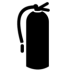 Участие в профилактике и (или) тушении пожаров и проведении аварийно-спасательных работ
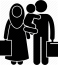 Социальная и культурная адаптация и интеграция мигрантов
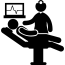 Мероприятия по реабилитации и реинтеграции лиц, осуществляющих незаконное потребление наркотических средств
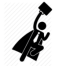 Содействие повышению мобильности трудовых ресурсов
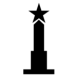 Увековечение памяти жертв политических репрессий
Формы СО НКО
часть 3 статьи 2 Федерального закона № 7-ФЗ,
приказ Росстата от 04.09.2018 № 640 (форма 1-СОНКО)
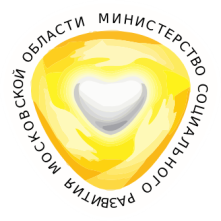 ✔ Общины коренных малочисленных народов РФ
✔ Общественные и религиозные организации (объединения)
✔ Казачьи общества
✔ Автономные некоммерческие организации
✔ Социальные, благотворительные фонды
✔ Автономные  учреждения
✔ Учреждения
✔ Благотворительные учреждения
✔ Общественные учреждения
✔ Частные учреждения
✔ Учреждения религиозные организаций
✔ Некоммерческие партнерства
✔ Ассоциации (Союзы)
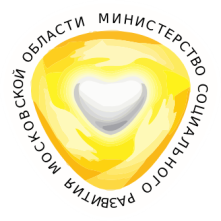 Поддержка 
социально ориентированных некоммерческих организаций
(и их обособленных подразделений) 
на уровне 
муниципального образования
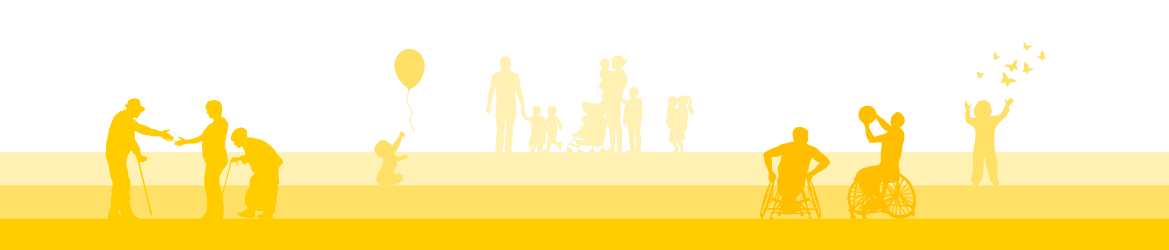 Полномочия органов 
местного самоуправления по поддерке СО НКО
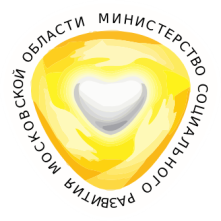 Вопросы местного значения муниципального района и городского округа
Статьи 15, 16 Федерального закона от № 131-ФЗ 
«Об общих принципах организации местного самоуправления в РФ»
Оказание поддержки 
СО НКО
Поддержка СО НКО осуществляется 
органами местного самоуправления 
в соответствии со статьями 31.1 и 31.3 
Федерального закона № 7-ФЗ
Формы поддержки СО НКО 
органами местного самоуправления
часть 3 статьи 31.1 Федерального закона № 7-ФЗ
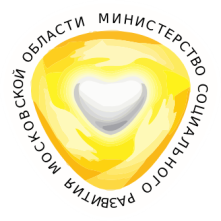 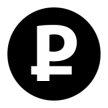 Финансовая
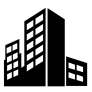 Имущественная
Информационная
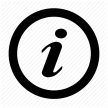 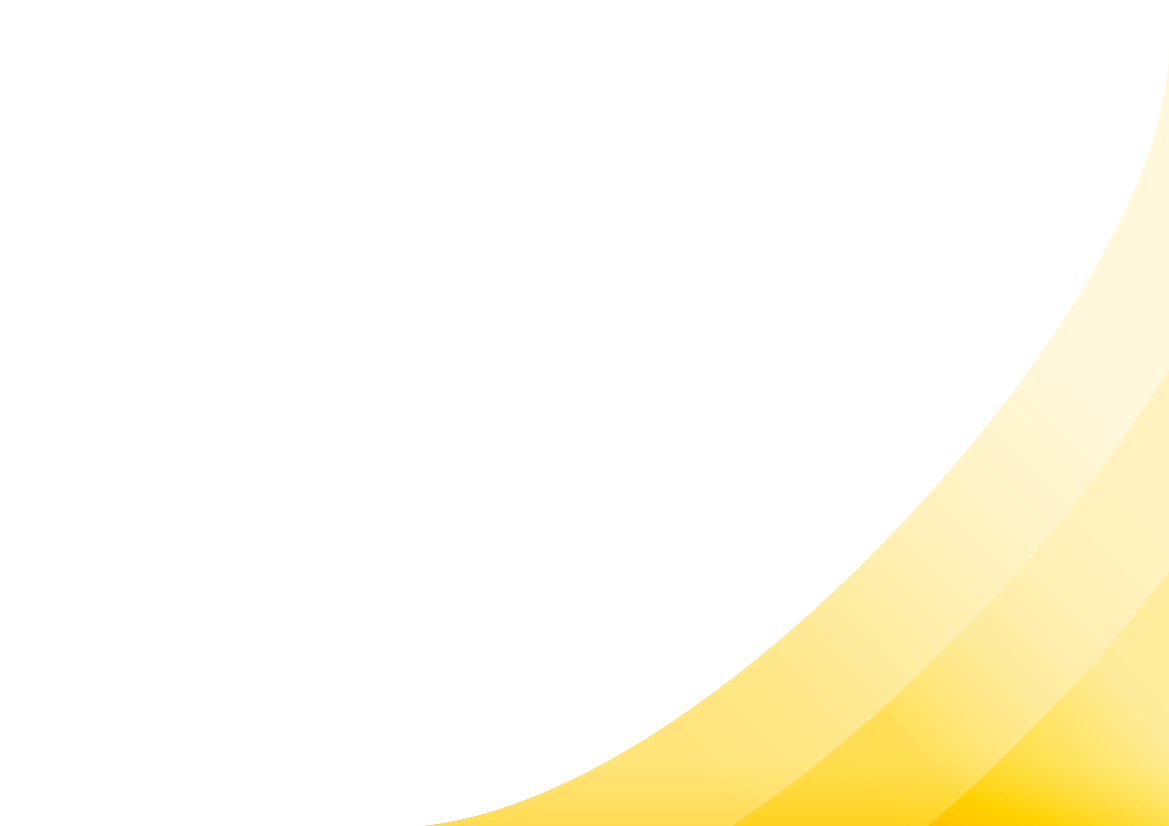 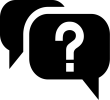 Консультационная
В области подготовки, дополнительного образования работников
 СО НКО и добровольцев
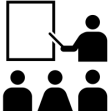 Предоставление юридическим лицам, оказывающим СО НКО материальную поддержку, льгот по уплате налогов и сборов в соответствии с законодательством о налогах и сборах.
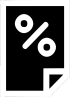 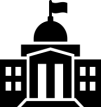 Осуществление закупок товаров, работ, услуг для
муниципальных нужд у СО НКО
Финансовая поддержка СО НКО
часть 5 статьи 31.1 Федерального закона № 7-ФЗ
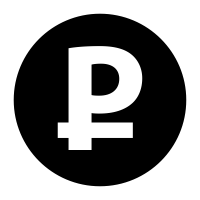 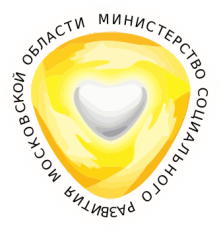 Оказание финансовой поддержки осуществляется за счет бюджетных ассигнований местных бюджетов 
путем предоставления субсидий
Субсидия предоствляется в соответствии с частью 2 статьи 78.1 Бюджетного кодекса РФ
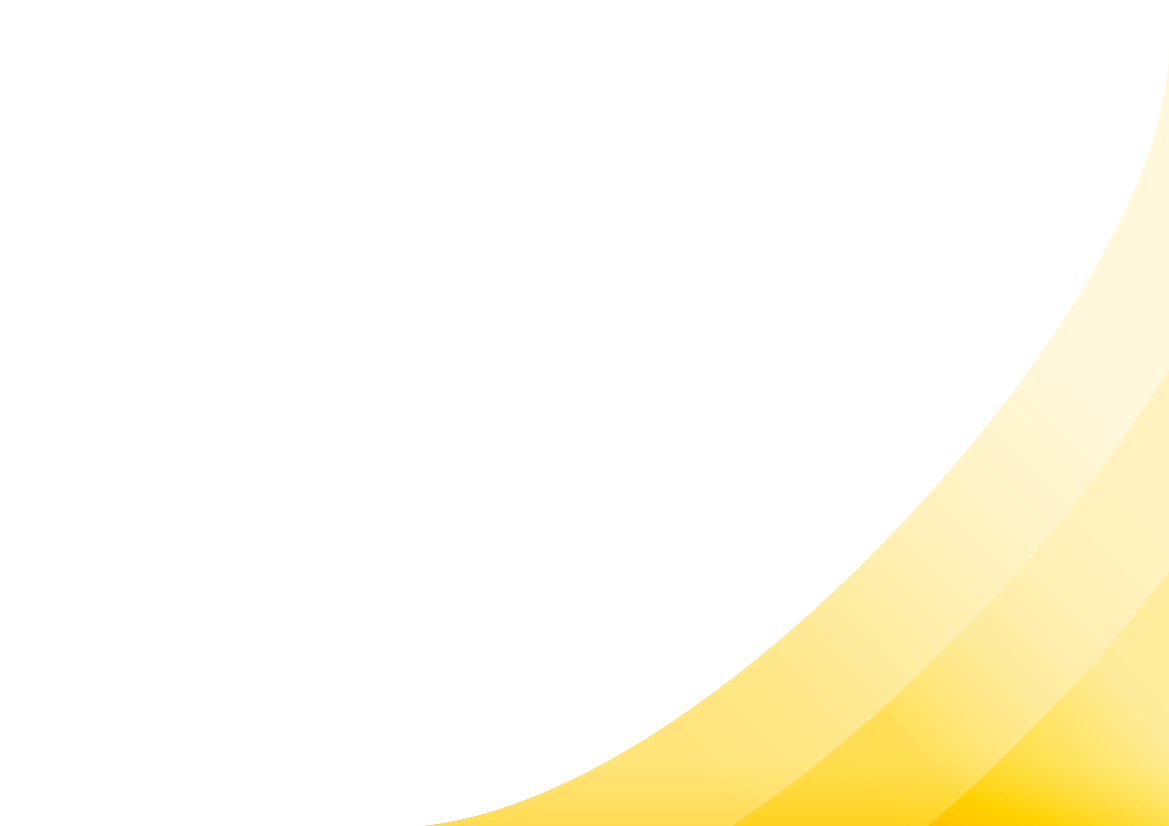 Субсидия - участие в софинансировании расходных обязательств, при выполнении полномочий органов местного самоуправления по вопросам местного значения (статья139 БК РФ)
Субсидия - частичное финансирование затрат
Имущественная поддержка СО НКО
части 6, 7, 8, 9, 10, 11 статьи 31.1 Федерального закона № 7-ФЗ
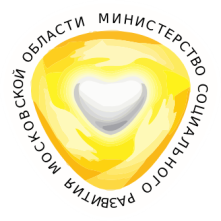 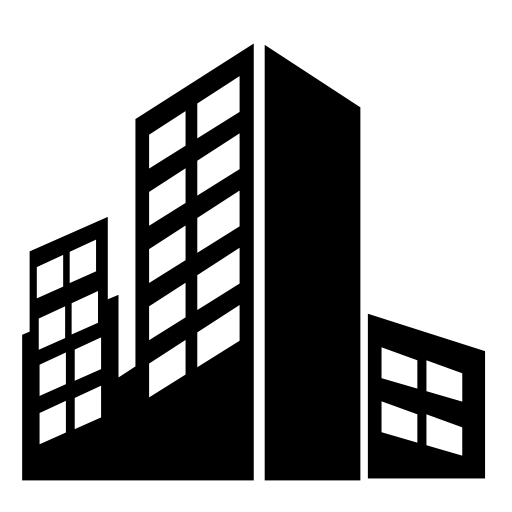 Оказание имущественной поддержки СО НКО осуществляется 
органами местного самоуправления путем передачи во владение и (или) в пользование СО НКО  муниципального имущества
Местные администрации утверждают перечни муниципального имущества, свободного от прав третьих лиц
Включенное в перечни 
муниципальное имущество используется для предоставления его во владение и (или) в пользование на долгосрочной основе 
(в том числе по льготным ставкам арендной платы) СО НКО
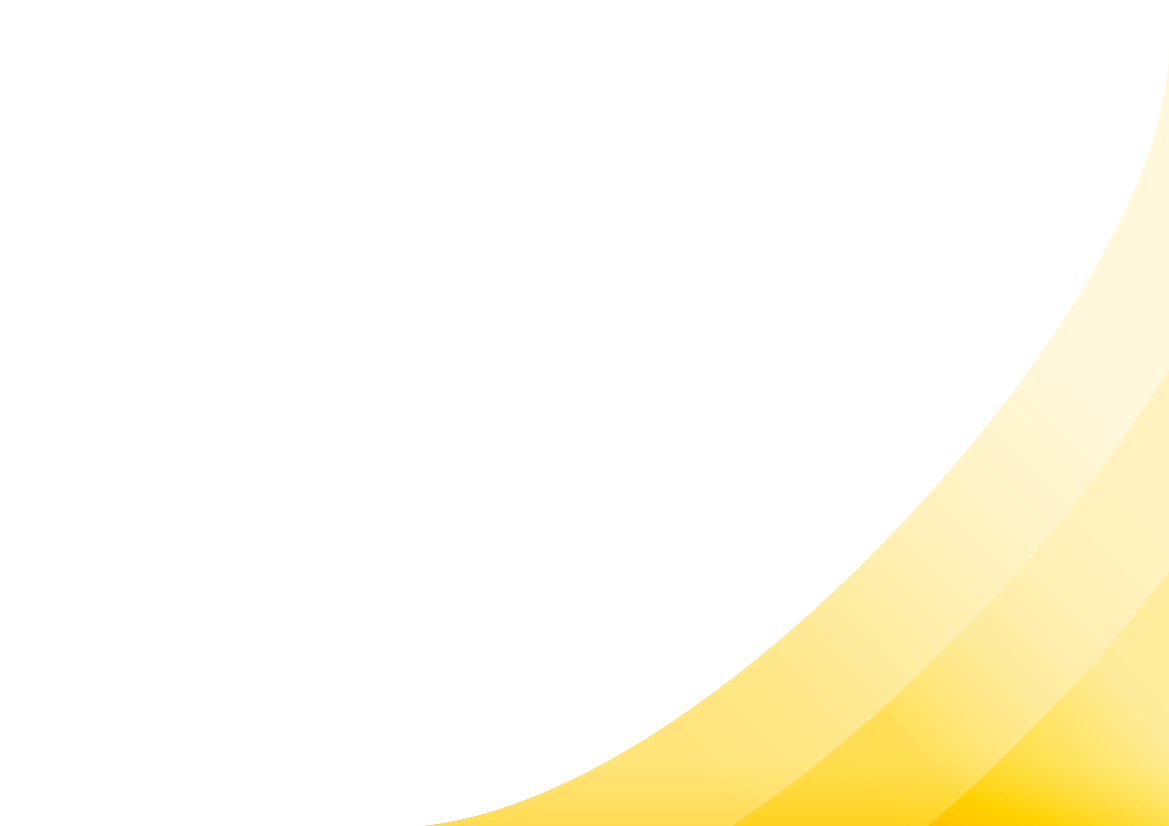 Заключение договора с СО НКО на безвоздмездное пользование или льготную аренду
Публикация информации на сайте органа местного самоуправления
СО НКО обращается за оказанием имущественной поддержки
Информационная поддержка СО НКО
часть 12 статьи 31.1 Федерального закона № 7-ФЗ
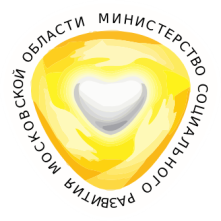 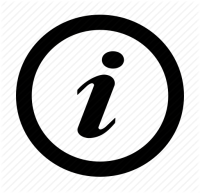 Создание
информационно-телекоммуникационных сетей
Органы местного самоуправления
Создание
муниципальных информационных систем
Местные телевизионные каналы
Размещение в сети «Интернет»:

информации для СО НКО об адресах обращения для получения поддержки

информации по НПА, касающихся деятельности 
СО НКО

реестров СО НКО

отчетов о реализации проектов СО НКО
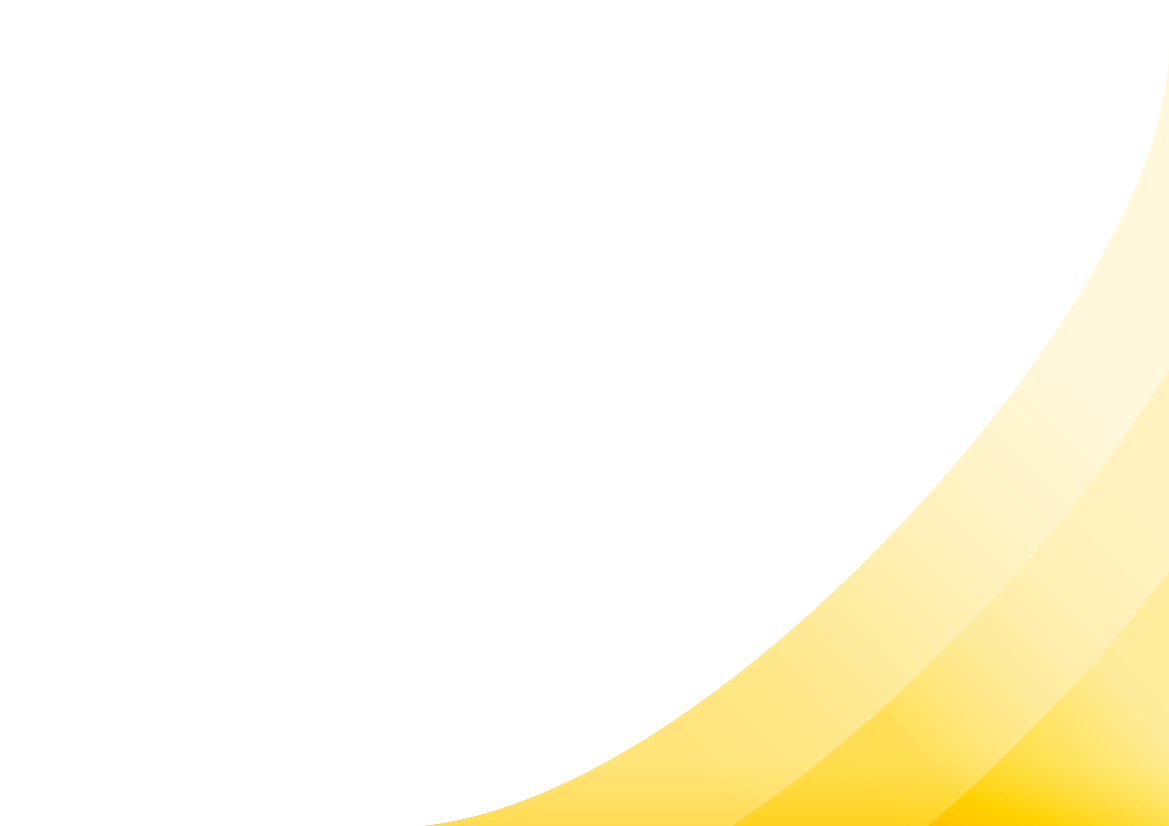 Предоставление эфирного времени
Местные радиостанции
Муниципальные периодические печатные издания
Предоставление бесплатной печатной площади
Консультационная поддержка СО НКО
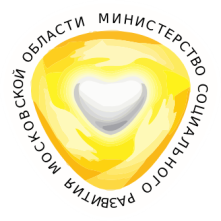 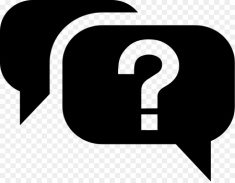 По взаимодействию с органами исполнительной власти и
 органами местного самоуправления
Направления консультационной работы с СО НКО
По вопросам подготовки и повышения социальной компетентности работников  и добровольцев СО НКО
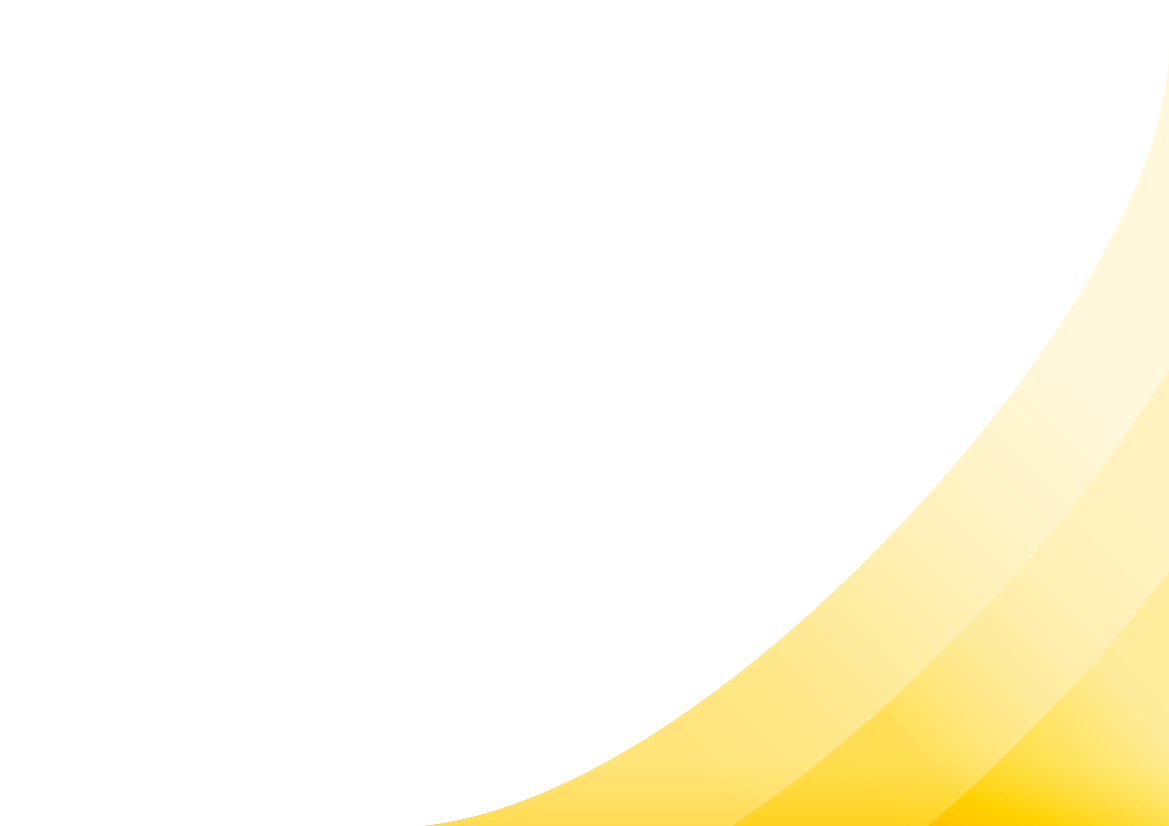 Цель -  проведение разъяснительной работы, обмен опытом, выявление, обобщение и распространение лучших практик и технологий деятельности СО НКО
Виды 
консультационной поддержки
Подготовка методических материалов по конкурсам 
на получении субсидий и грантов
Подготовка аналитических докладов и обзоров
Проведение и организация конференций, совещаний, круглых столов, семинаров, тренингов, форумов по вопросам деятельности СО НКО
Поддержка в области подготовки, допобразования 
работников и добровольцев  СО НКО
часть 12.1 статьи 31.1 Федерального закона № 7-ФЗ
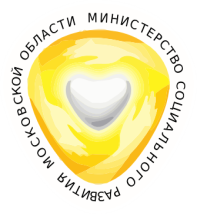 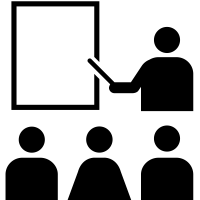 Поддержка осуществляется органами местного самоуправления 
путем организации и содействия в организации подготовки, профессиональной переподготовки и повышения квалификации работников и добровольцев СО НКО,
проведения обучающих, научных и практических мероприятий
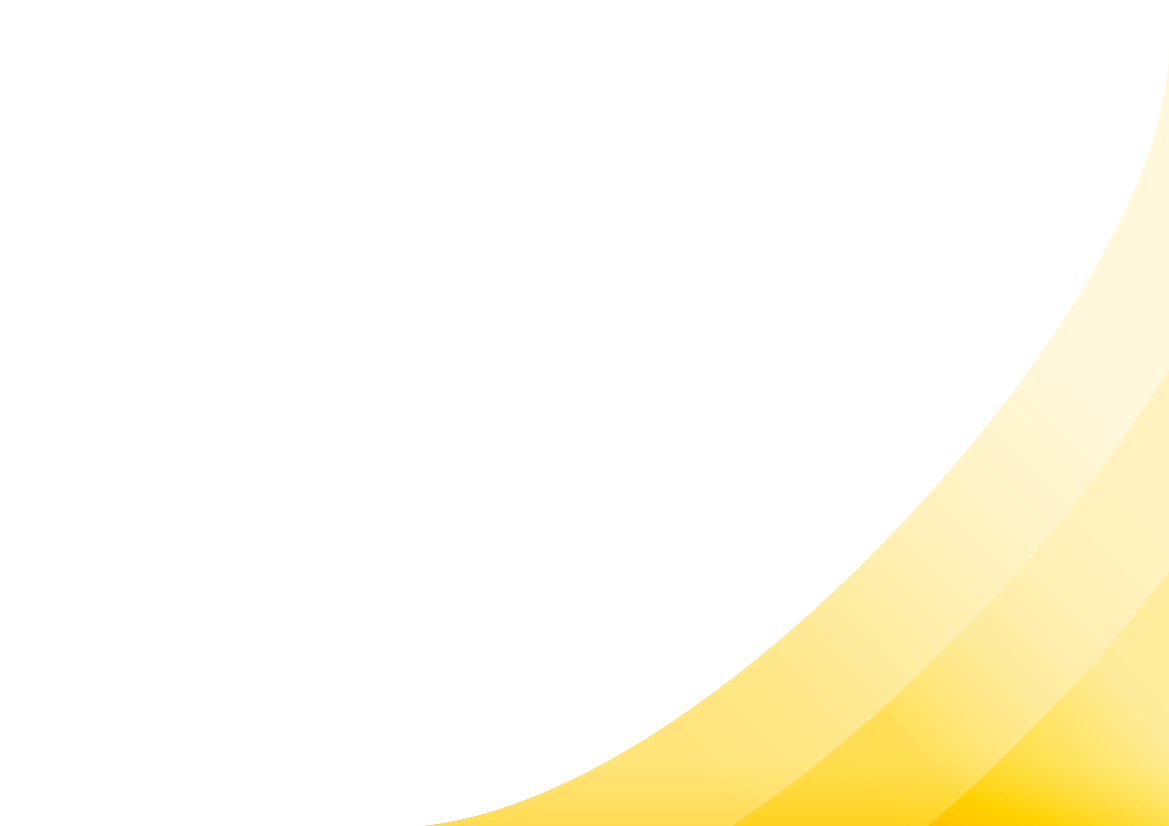 Закупки товаров, работ, услуг 
для муниципальных нужд у СО НКО
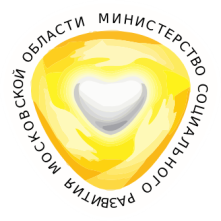 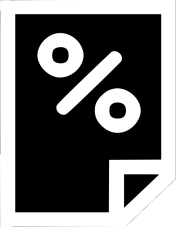 Федеральный закон  № 44-ФЗ «О контрактной системе в сфере закупок товаров, работ, услуг для обеспечения государсвенных и муниципальных нужд»
Статья 30 Федерального закона № 44-ФЗ
Участие субъектов малого предпринимательста, 
социально ориентированных некоммерческих организаций в закупках
осуществление закупок у СО НКО
 в объеме не менеее 
15 % 
совокупного годового объема закупок
заказчики
(муниципальные органы, 
казенные и бюджетные учреждения,
 муниципальные предприятия)
Инфраструктура поддержки СО НКО:
ресурсные центры
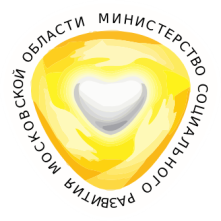 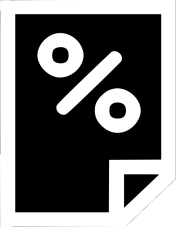 Ресурсный центр поддержки СО НКО - основной элемент формирования инфраструктуры поддержки СО НКО
муниципальные учреждения
форма
негосударственные некоммерческие организации, 
в том числе СО НКО
Ресурсный центр 
в форме СО НКО
может создаваться за счет грантов Прездента РФ
Ресурсный центр поддержки СО НКО Московской области:
 «Социально-методический центр» – филиал Государственного автономного учреждения социального обслуживания Московской области «Социально-оздоровительный центр «Лесная поляна» (г. Реутов)
Адрес: Московская область,  г. Реутов, Юбилейный пр., 54
тел.: 8 (495) 791-44-32
http://www.sonko-mosreg.ru
Функции ресурсного центра поддержки СО НКО Московской области
Информационная поддержка деятельности СО НКО
	Консультационная поддержка СО НКО 
Организация и проведение программ по повышению квалификации сотрудников СО НКО 
Организация и проведение обучающих программ для добровольцев (волонтеров)
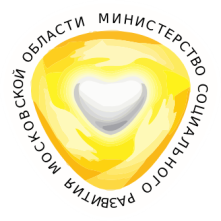 Включение 
социально ориентированных некоммерческих организаций 
в реестр поставщиков социальных услуг 
Московской области
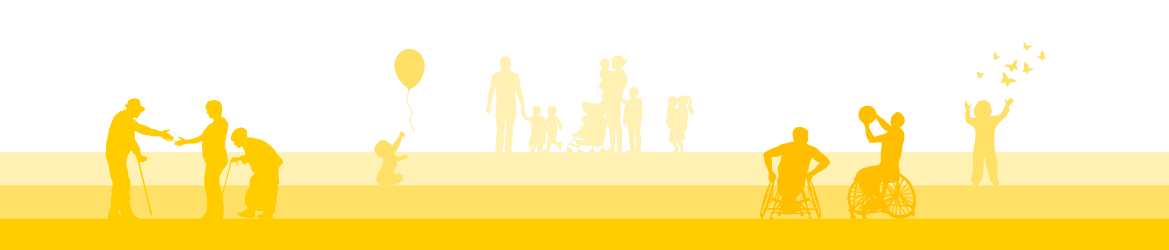 СО НКО - 
поставщики социальных услуг
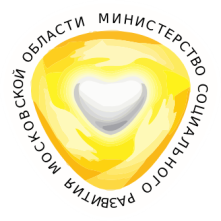 СО НКО  - поставщик социальных услуг - 
юридическое лицо, осуществляющее социальное обслуживание
«Доля СО НКО в реестре поставщиков социальных услуг» - показатель рейтинга АСИ (распоряжение Правительства РФ от 12.06.2017 № 1284-р
В реестр поставщиков социальных услуг Московской области включены 166 организаций,
в том числе 5 СО НКО из 5 муниципальных образований
Обеспечение сбора, хранения и предоставления полной и достоверной информации о поставщиках социальных услуг, осуществляющих деятельность по оказанию социальных услуг в Московской области
Основная цель ведения реестра поставщиков социальных услуг
Формирование и ведение реестра осуществляется Минсоцразвития МО 
в электронном виде
Реестр размещается на сайте Минсоцразвития МО 
в подразделе Документы/
Нормотворчество/
Реализация 442-ФЗ
Документы для включения в реестр представляются по электронной почте msrmo@mosreg.ru
Положение о формировании реестра вместе с перечнем документов, представляемых для включения в реестр,
утверждено распоряжением
Минсоцразвития МО  от 13.11.2014 
№ 18РВ-90
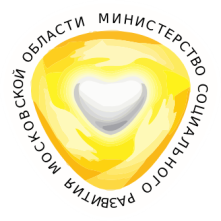 Социально ориентированные некоммерческие организации - исполнители общественно полезных услуг
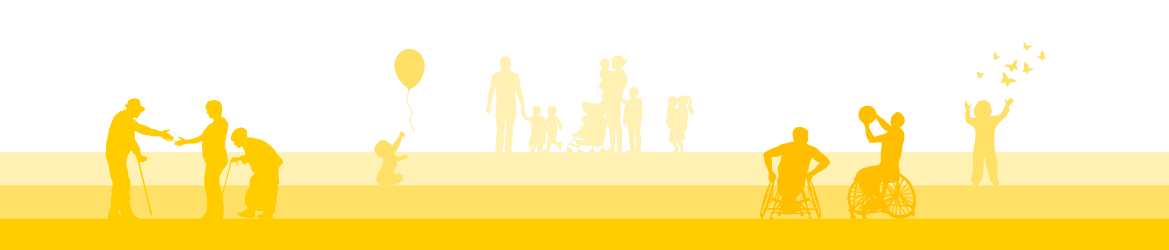 СО НКО - исполнители общественно полезных услуг
статьи 2 (часть 2.2) и 31.4 Федерального закона № 7-ФЗ
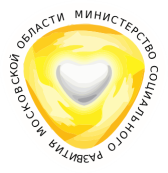 Под некоммерческой организацией - исполнителем общественно полезных услуг понимается СО НКО, которая на протяжении одного года и более оказывает общественно полезные услуги надлежащего качества, не является некоммерческой организацией, выполняющей функции иностранного агента, и не имеет задолженностей по налогам и сборам, иным предусмотренным законодательством Российской Федерации обязательным платежам
СО НКО - исполнитель общественно полезных услуг имеет право 
на приоритетное получение мер поддержки
Перечень общественно полезных услуг утвержден 
постановлением Правительства РФ от 27.10.2016 № 1096
Правила ведения реестра СО НКО - исполнителей общественно полезных услуг
постановлением Правительства РФ 
от 26.01.2017 № 89
утвеждены
Правила принятия решения о признании СО НКО исполнителм общественно полезных услуг
Оценка качества оказания общественно полезных услуг СО НКО осуществляется  органами исполнительной власти Московской области в соответствии с их компетенцией
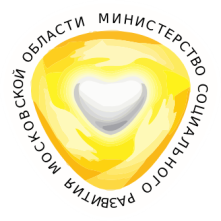 Методические рекомендации

 органам местного самоуправления 
по вопросам реализации механизмов 
поддержки СО НКО, 
разработанные Минэкономразвития России,
размещены по ссылке 
http://nko.economy.gov.ru:81/Metodika.aspx
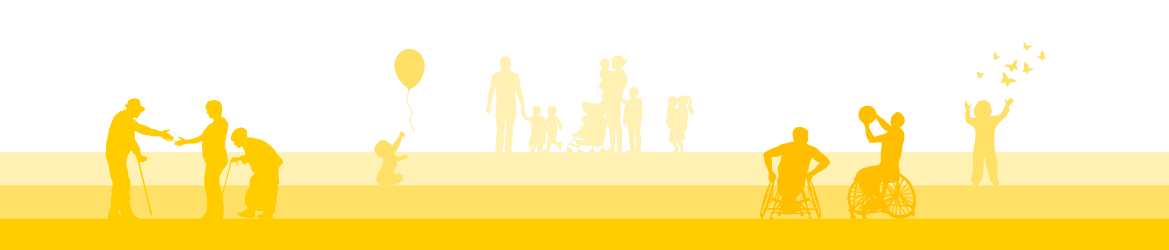